Моделирование процессов
Практическое применение
Сегодня мы:
Оценим актуальность вопроса
Представим мир как совокупность систем
Поговорим о видах мышления
Обсудим ловушки событийного мышления
Разберем кейс системы с обратной связью
Обсудим возникшие вопросы
Системное мышление (Systems thinking)
«В настоящее время компьютерное моделирование является неотъемлемой частью современной фундаментальной и прикладной физики, а компьютерные вычисления стали столь же важными, как теория и исследования»

«Симулятор человеческого сердца, разработанный в Оксфордском университете, применялся для изучения влияния и эффективности лекарственных средств для лечения сердечно-сосудистых заболеваний»

«Моделирование образования и роста трещин на атомном уровне, проведенное Массачусетским технологическим институтом (MIT), объясняет разрушение материалов в наноприборах, воздушных судах и даже в Земле при землетрясении. Эта работа может повлиять на огромное число областей науки и техники»
John Morecroft, London Business School
Любой объект – сложная система
Аналитически (уравнением либо системой уравнений) можно описать только весьма простые системы
Не всегда полученную систему уравнений можно решить в общем виде
Проводить «натурные» эксперименты баснословно дорого, долго и не всегда физически возможно
Современные технологии (например “Big Data”) создают условия для формирования моделей, а менеджмент как наука управления в сегодняшних и завтрашних реалиях требует основывать управленческие решения на фактах, а не на мнениях.
Революция в менеджменте в ближайшие годы
 и резкий всплеск спроса на аналитиков и экспертов.
Событийное мышление – практично, но недальновидно
Кольцевая дорога M25
80-e – 6 полос
2000-е – 12 полос
Загрузка не падает за счет перетока с менее скоростных магистралей

Бизнес
Запуск нового продукта – временный рост доходов, но затем потери за счет «каннибализации»
Ловушки событийного мышления
Краткосрочный горизонт планирования
Неустойчивость результата
«Парадокс выжившего»
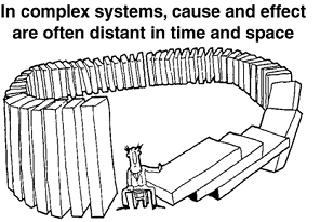 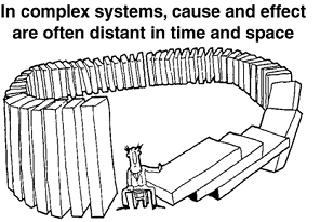 Банк – система с обратной связью
Рассмотрим только дистанционные каналы обслуживания – нет активных продаж
Не будем принимать во внимание развитие продуктовой линейки – доходность клиента постоянна и определяется только объемом платежей
Рынок  совершенен (отсутствует информационная ассиметрия) – прирост клиентов достигается исключительно инвестициями в маркетинг.
Нет «технологических прорывов» - качество обслуживания одинаково у всех банков и зависит только от количества персонала на клиента.
ОЧЕНЬ ПРОСТАЯ СИСТЕМА!
Управление клиентской базой
Рост количества клиентов пропорционален инвестициям в маркетинг
Клиенты могут отказаться от обслуживания при низком качестве сервиса
Качество оценивается как соотношение клиентов и сотрудников, зависимость установлена в результате исследований.
Управление рабочим процессом
Время найма и обучения одного специалиста – 3 месяца
Средний стаж работы – 3 года, затем сотрудник увольняется
Предельный штат поддержки – 70 человек.
Начальный штат поддержки – 20 человек
Темп набора – 5 человек в квартал
Условие набора – повышение оттока клиентов в предыдущем квартале и наличие вакансий
Прибыльность Интернет-банка
Условия задачи
Функция оттока
Цели модели
Построить график доходности банка за 10 лет

Определить оптимальные расходы на рекламу

Сформулировать рекомендации по повышению эффективности банка
вопросы
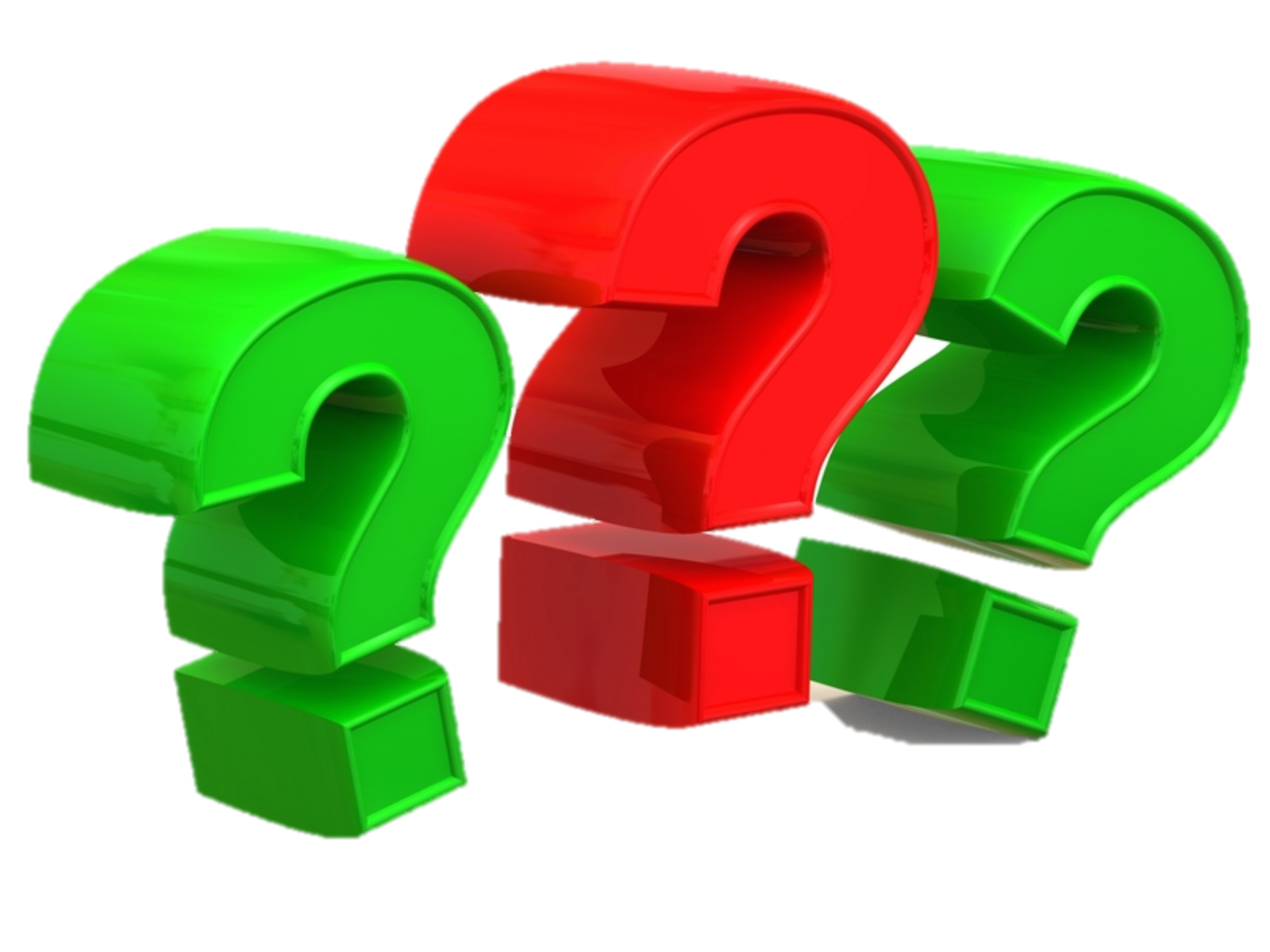